Казенное учреждение  «Нижневартовская общеобразовательная санаторная школа» формирование общетрудовых навыков через реализацию проекта  «дежурство по классу» с использованием  teacch терапии  и видеомоделирования НИЖНЕВАРТОВСК 2019
Актуальность 
	     Труд – важнейшее средство воспитания
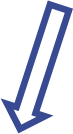 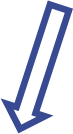 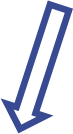 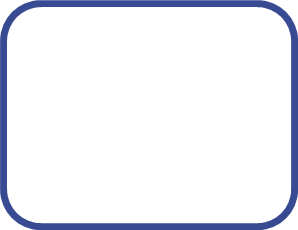 Ответственность к порученным заданиям
Понимать пользу и необходимость
для себя и для коллектива
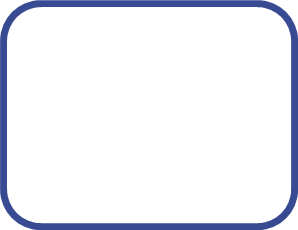 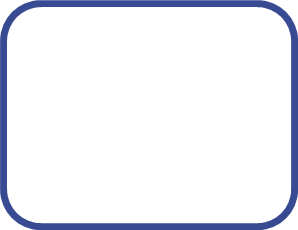 Правильная
организация времени
Уважать свой
 и чужой труд
Одним из  методов является дежурство.
     Что же входит в понятие «дежурство по классу»?
Полезная форма общей работы, которая способствует развитию ответственности, самоорганизации учеников, приучает детей к труду и порядку.
Цель:     самообслуживание и социализация 
 	         детей в коллективе 			

Задачи:
развивать трудолюбие, бережливость, способность к преодолению трудностей, создание психологической и практической готовности к труду
Участники проекта :
Учащиеся ресурсного второго класса с расстройством аутистического спектра 
(вариант программы 8.2, 8.3)

Длительность проекта:  долгосрочный
Этапы проектной деятельности


I Этап 
Подготовительный
Планирование и проектирование
Оформление
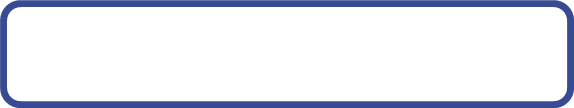 Подготовка родителей
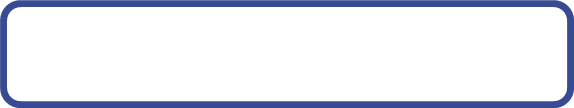 Информация для педагогов и родителей
Общая организация дежурства по классу
Дежурят  в порядке установленной очереди все ученики класса в продолжении недели

 График дежурства в классе утверждается учителем/тьютором и вывешивается в классном уголке
Виды дежурства 

Я отмечаю дату в календаре
Я меняю дату
Я меняю расписание
Я вытираю доску
Я поливаю цветы
Я протираю парту
Я поднимаю стул
Я отмечаю дату в календаре
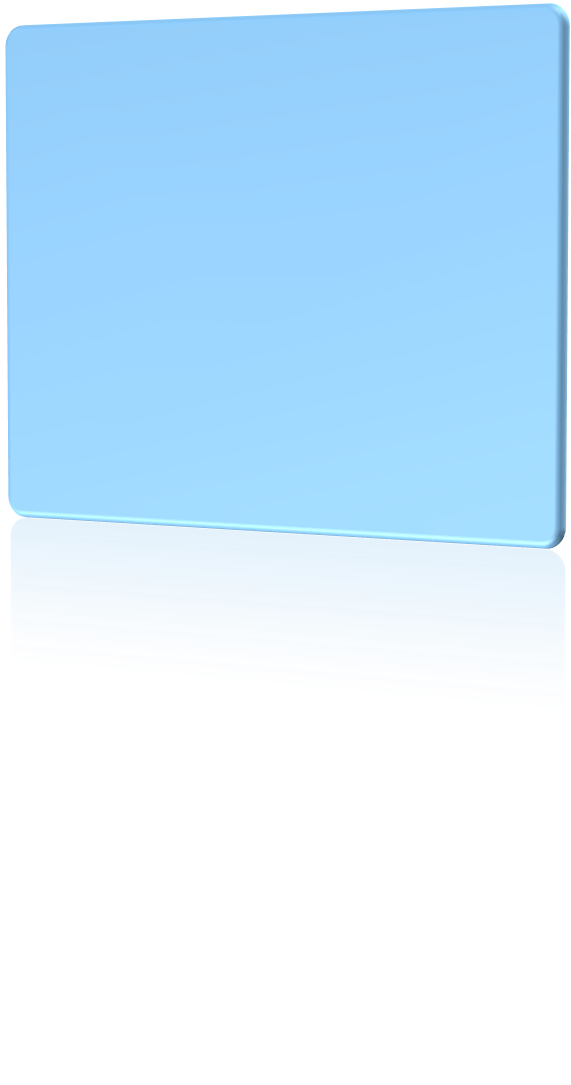 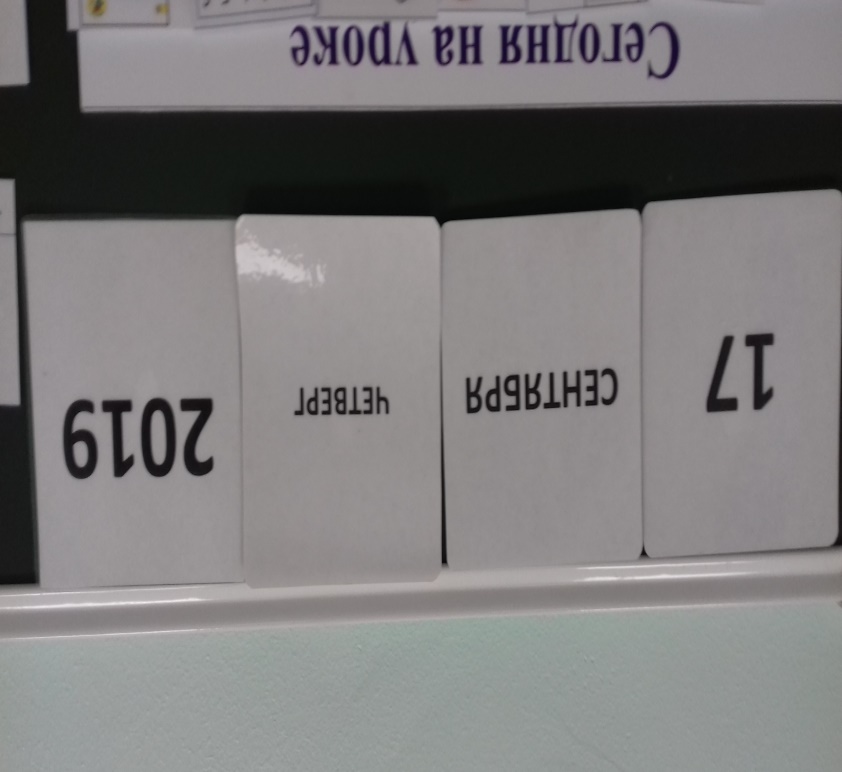 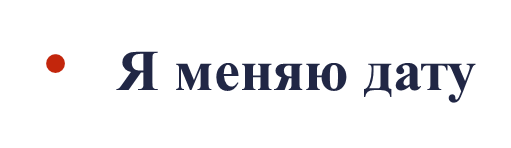 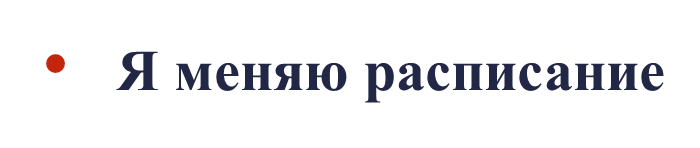 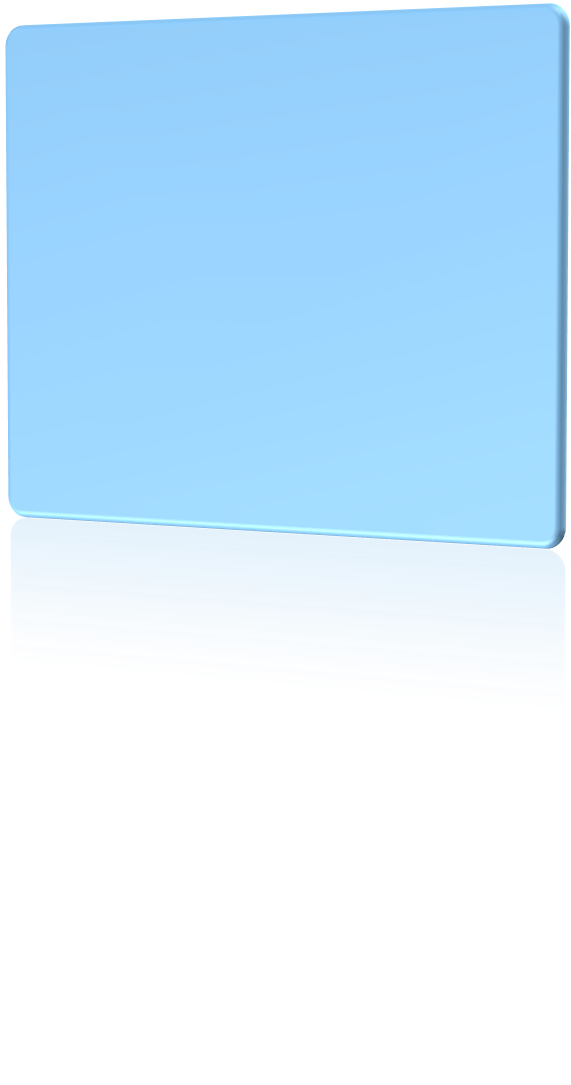 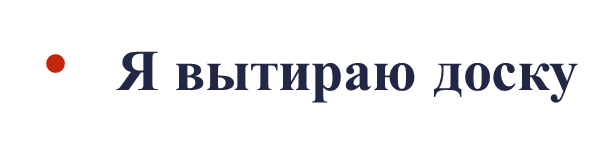 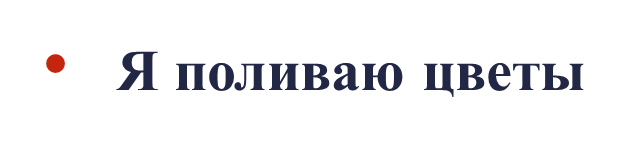 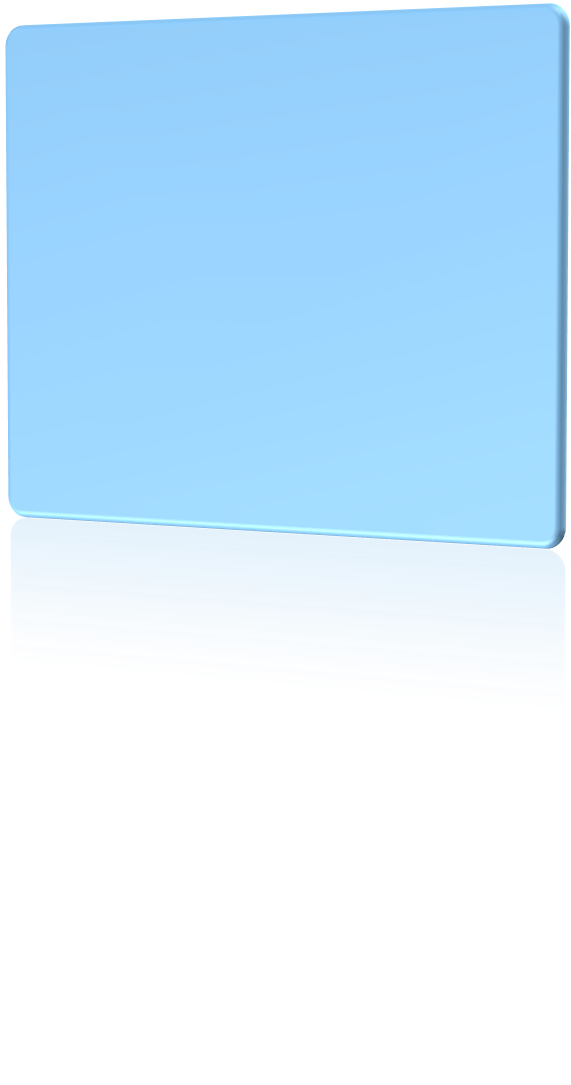 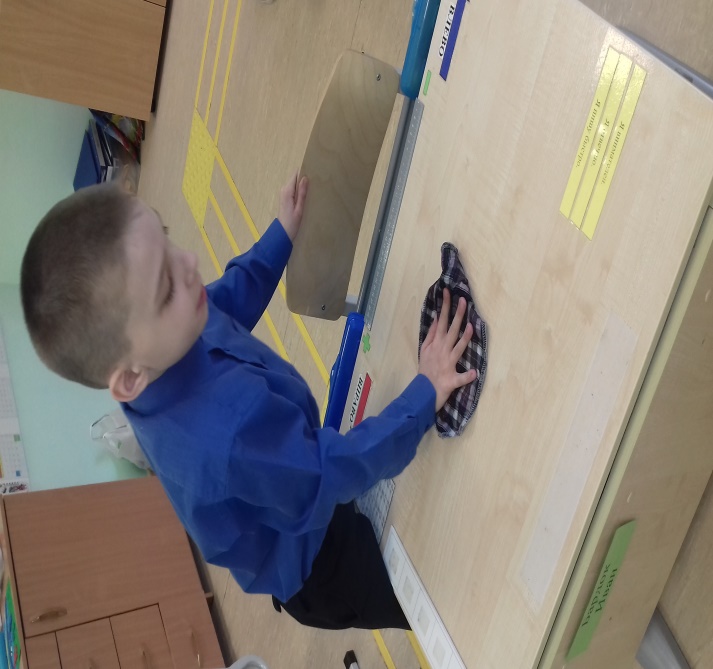 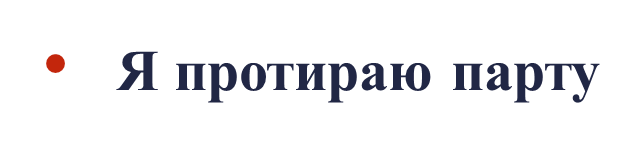 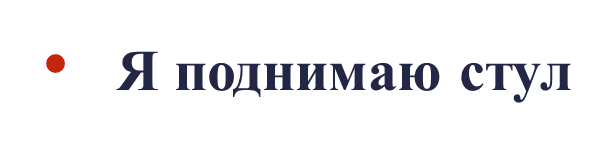 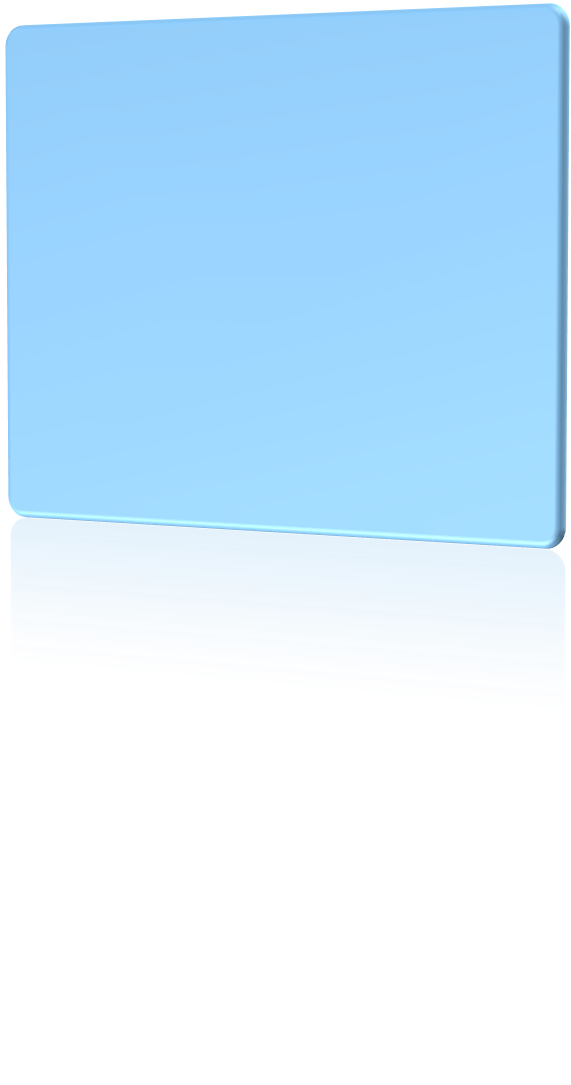 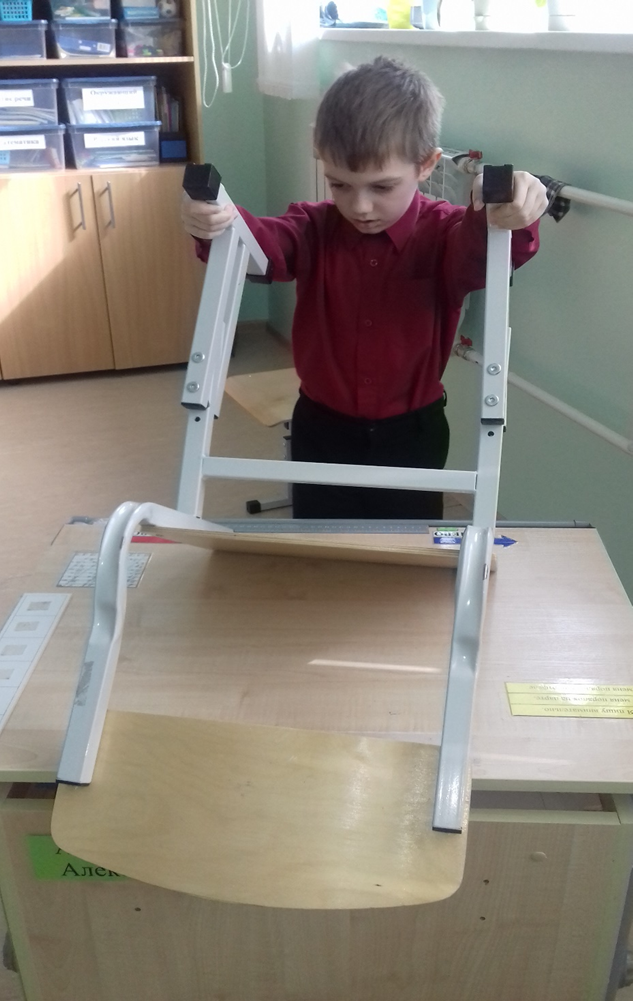 II Этап 
Основной
Овладение формами дежурств посредством словесных инструкций, визуальных подсказок (на начальном этапе работы) и видео инструкций (в последующей работе)
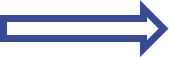 Структурированное обучение
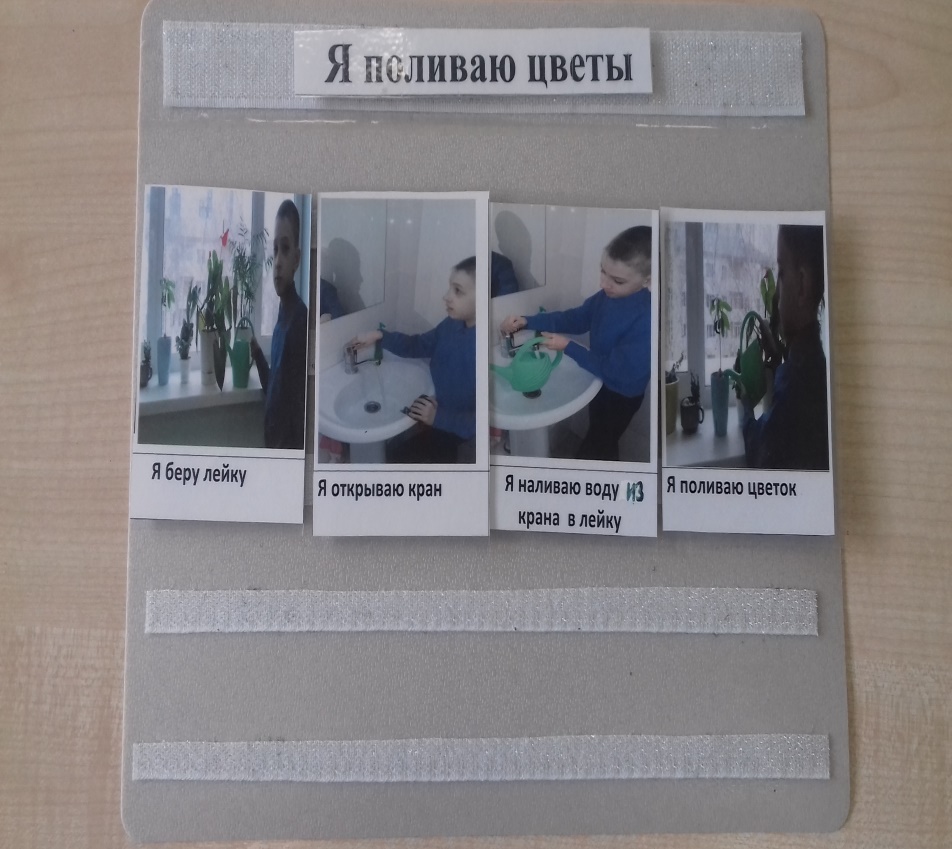 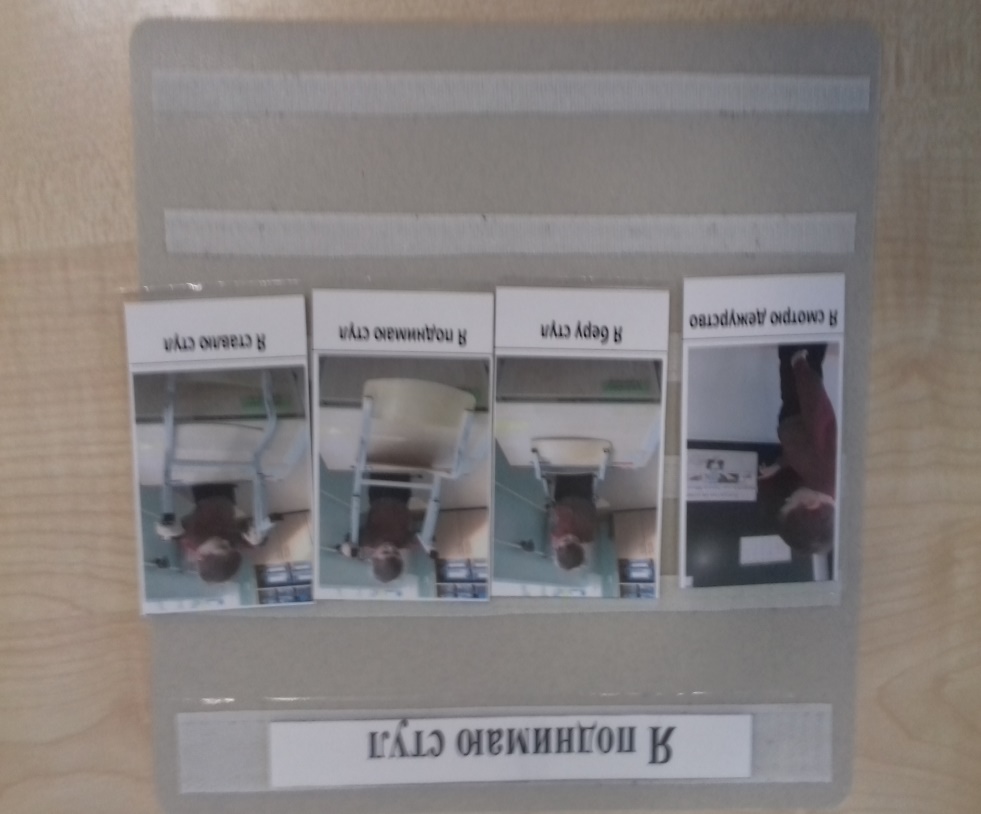 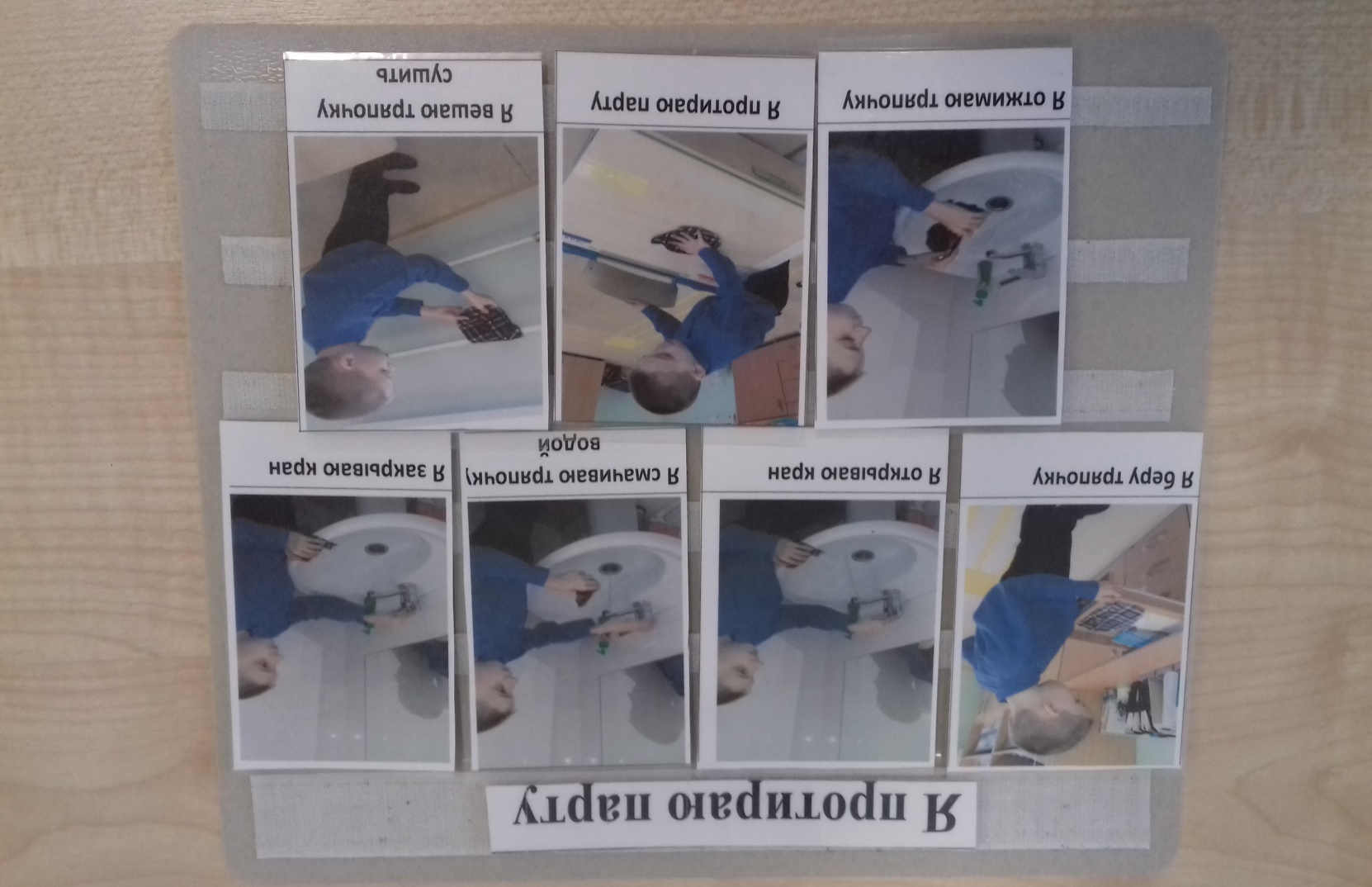 Видео инструкции
Создание видео инструкций
III этап 
Заключительный
Расширение 
проектной зоны
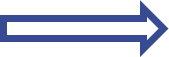 ВИДЫ  ПООЩРЕНИЙ 

Карточки- «солнышки»
Пищевое подкрепление 
Приятные стимулы
Значимые для ребенка стимулы
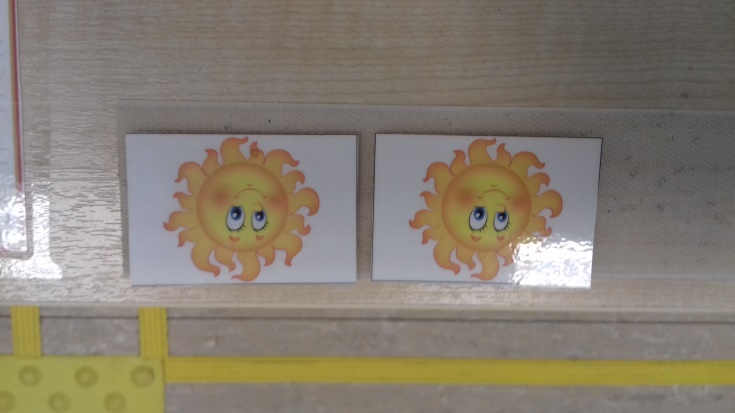 Итог работы
Благодарим за внимание!